Civility
for professional conversations
Executive Summary
The Problem
Contextual Interviews
Task Analysis
Application Ideas
Preliminary Design
Problem/Solution
[Speaker Notes: Problem: Emotions/morale in high-stress environment. Professionalism during conflicts
Solution: List of techniques talk about NLP]
J.L.
[Speaker Notes: Participant: J.L. Relationship issue
Where: Bob Dining]
J.M.
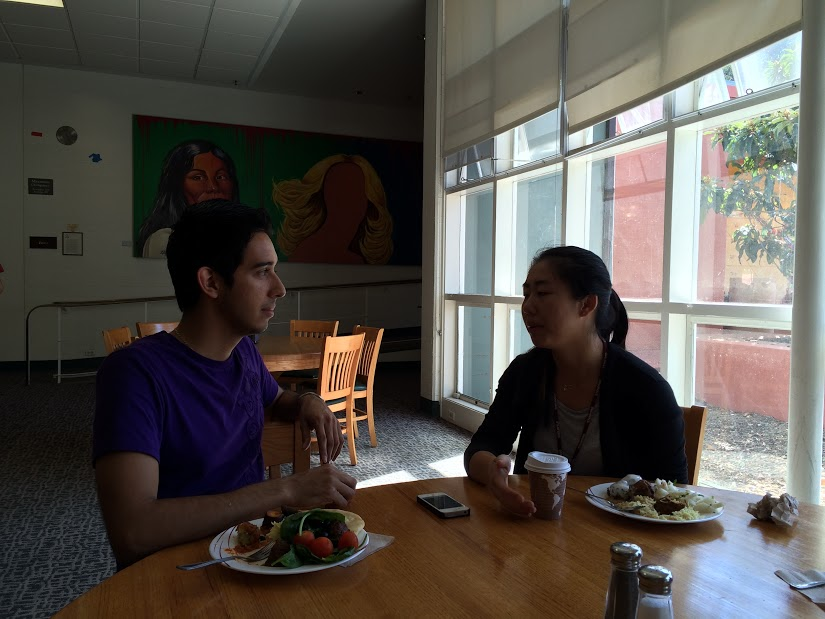 [Speaker Notes: Participant: J.M. Resident Assistant
Location: Stern Dining]
R.H.
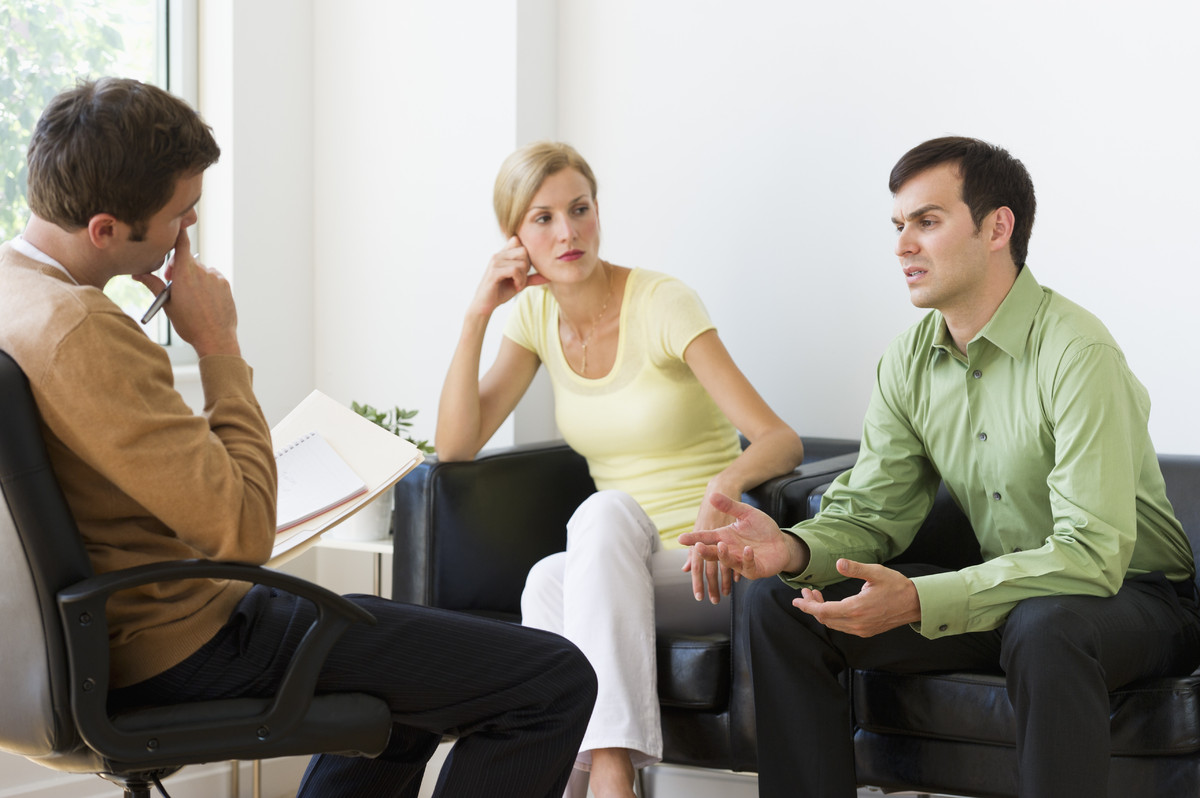 [Speaker Notes: Participant: Pastor of local church and marriage counselor
Location: Phone interview]
Task Analysis
Users
Current Tasks
Desired Tasks
Task Learning
Tasks Performed
Customer Data Relationship
Customer Tools
User Communication
Task Performance/Constraints
When Things Go Wrong
Users
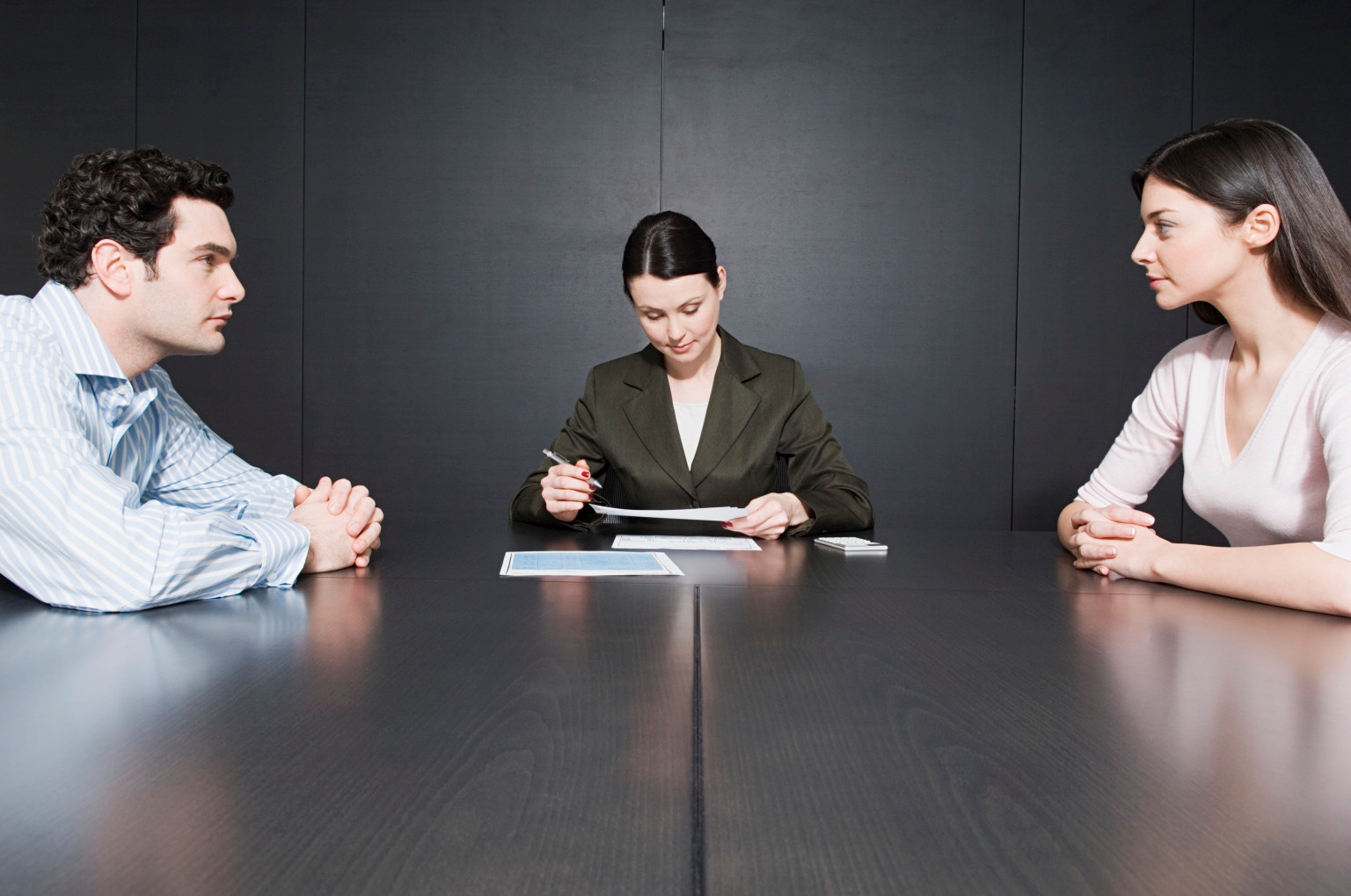 Current Tasks
Desired Tasks
Task Learning
Feedback
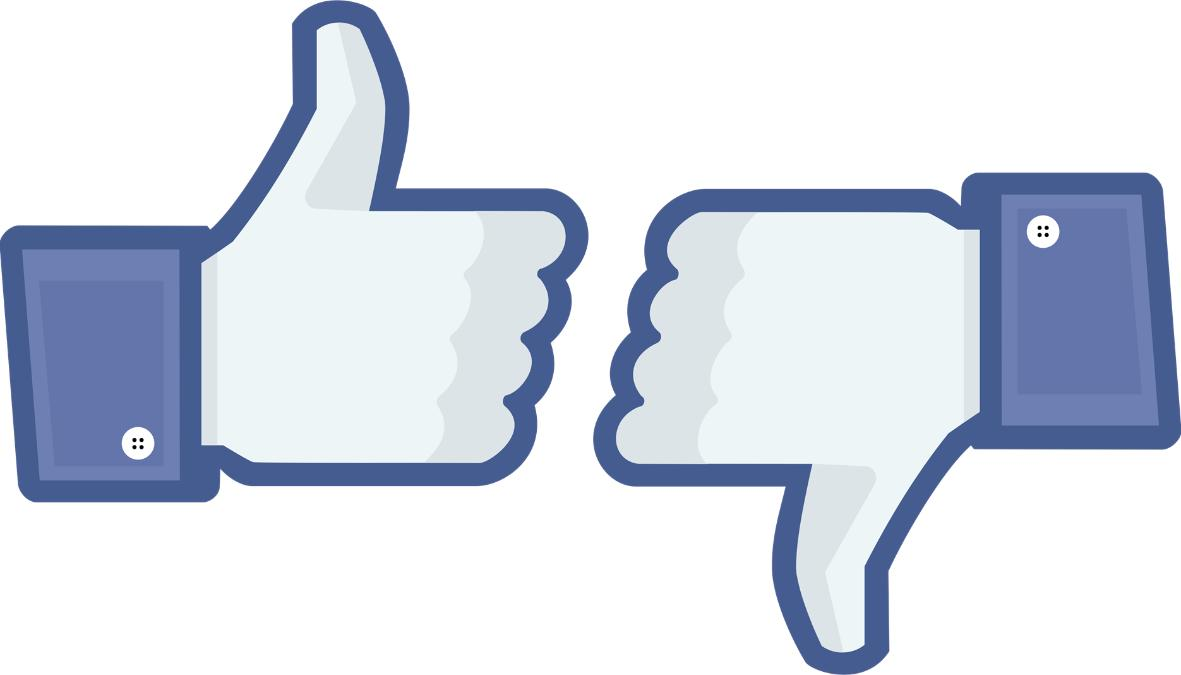 Staying Calm
Identify Fruitless Conversation
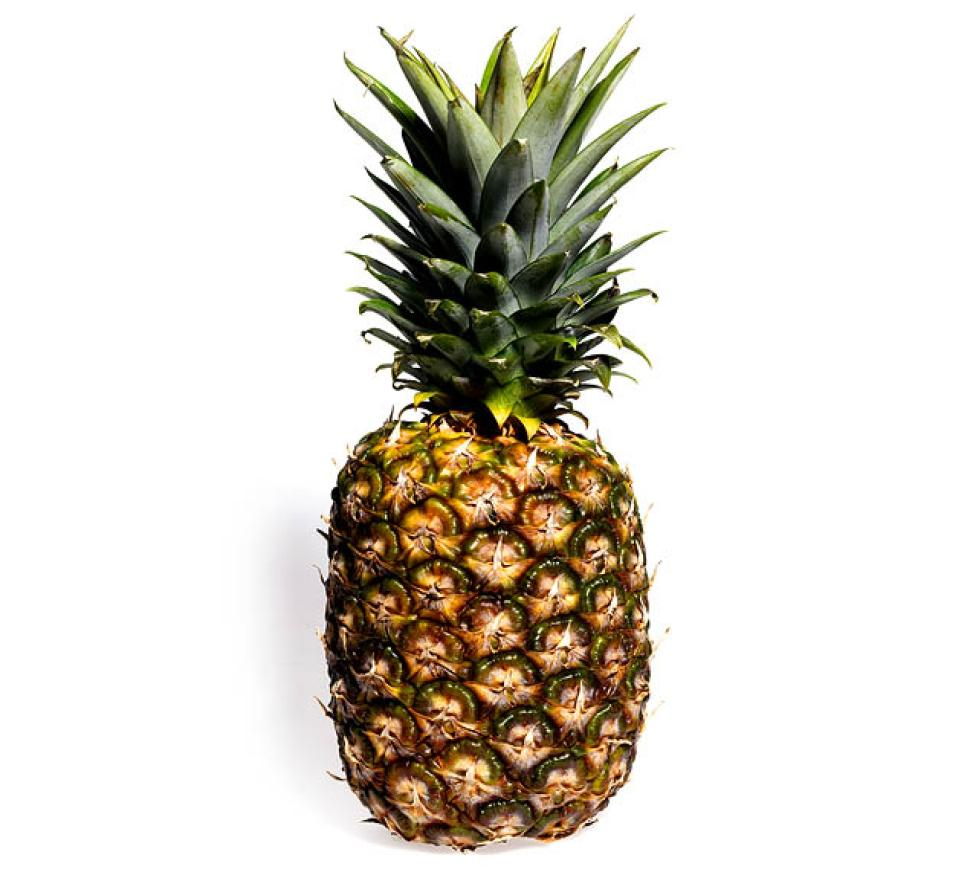 Intoxication Communication
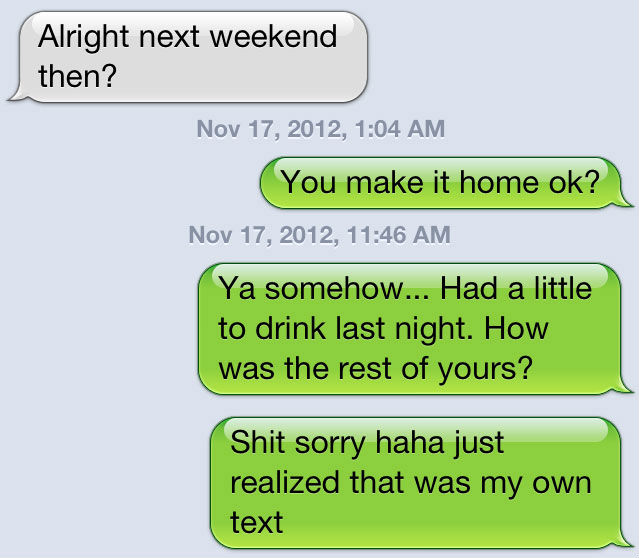 Family
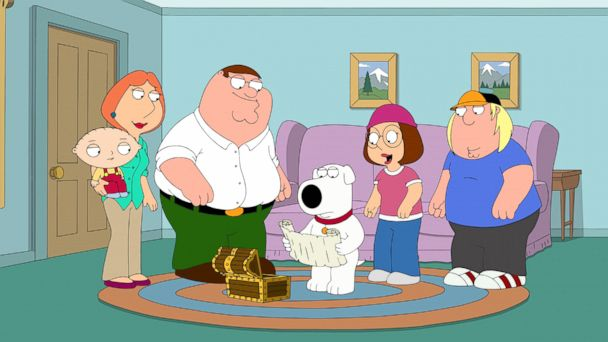 Business
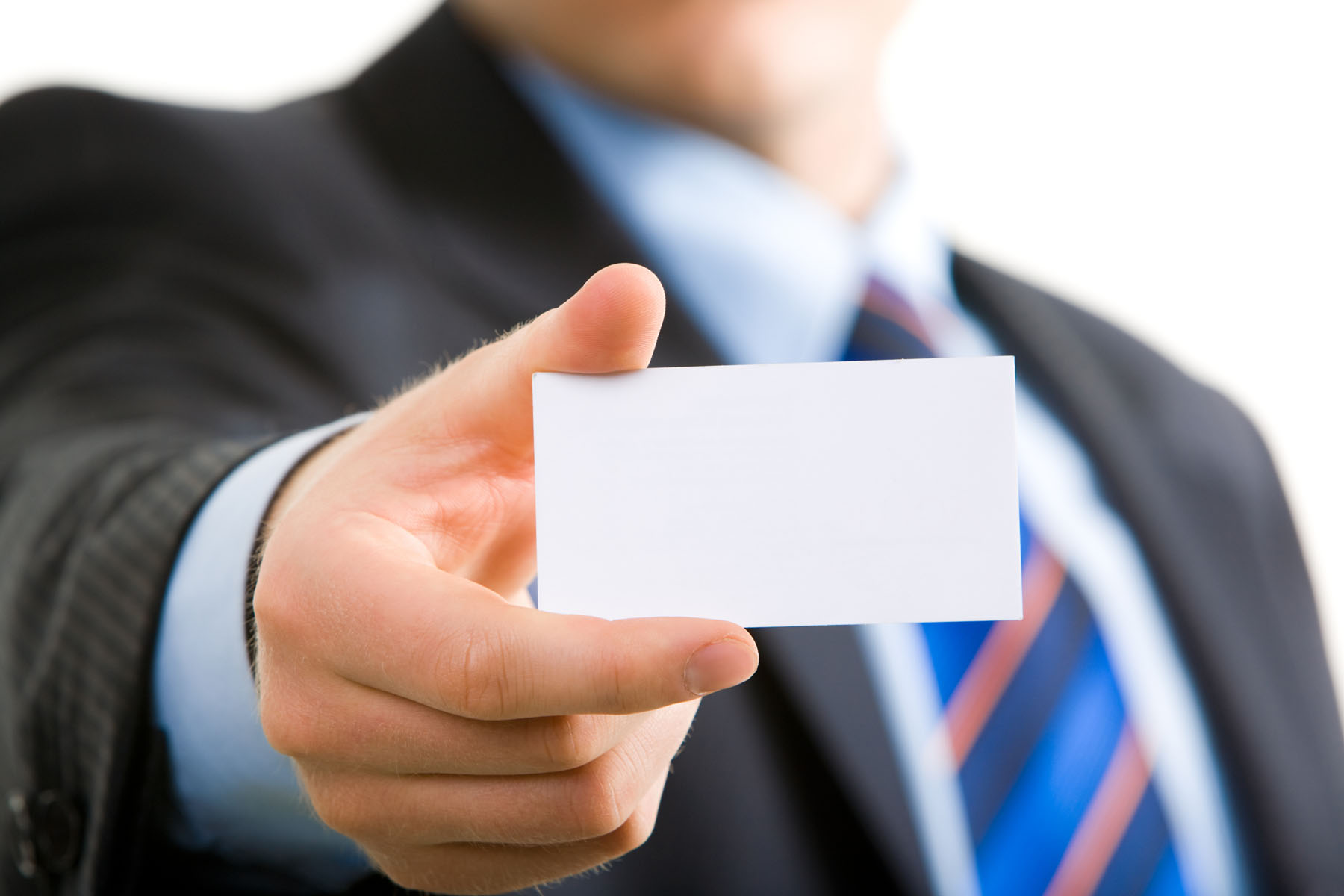 Phone Call
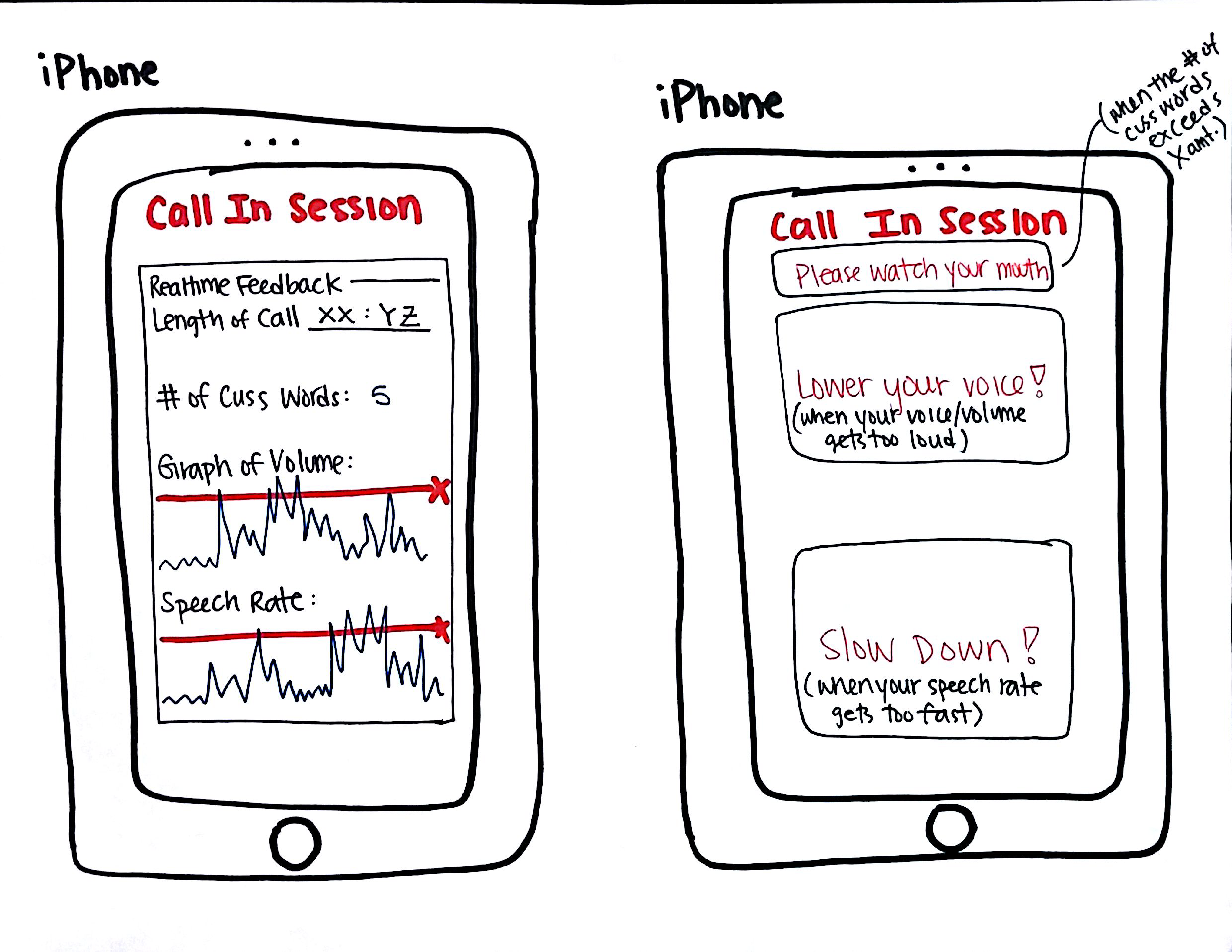 Email Check
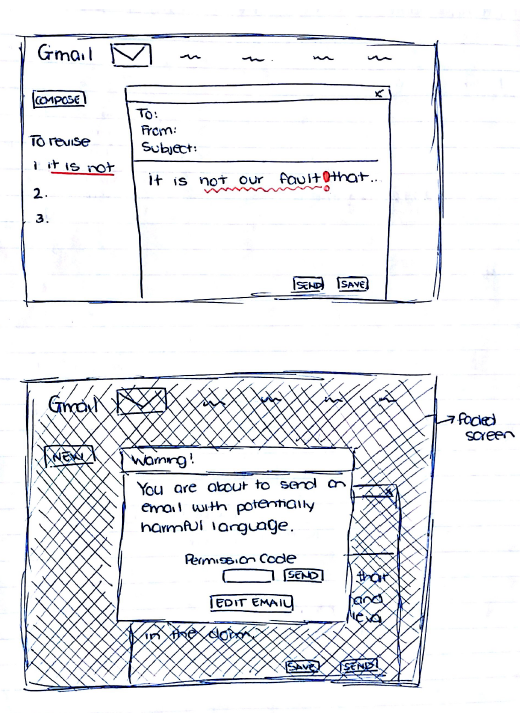 Conference
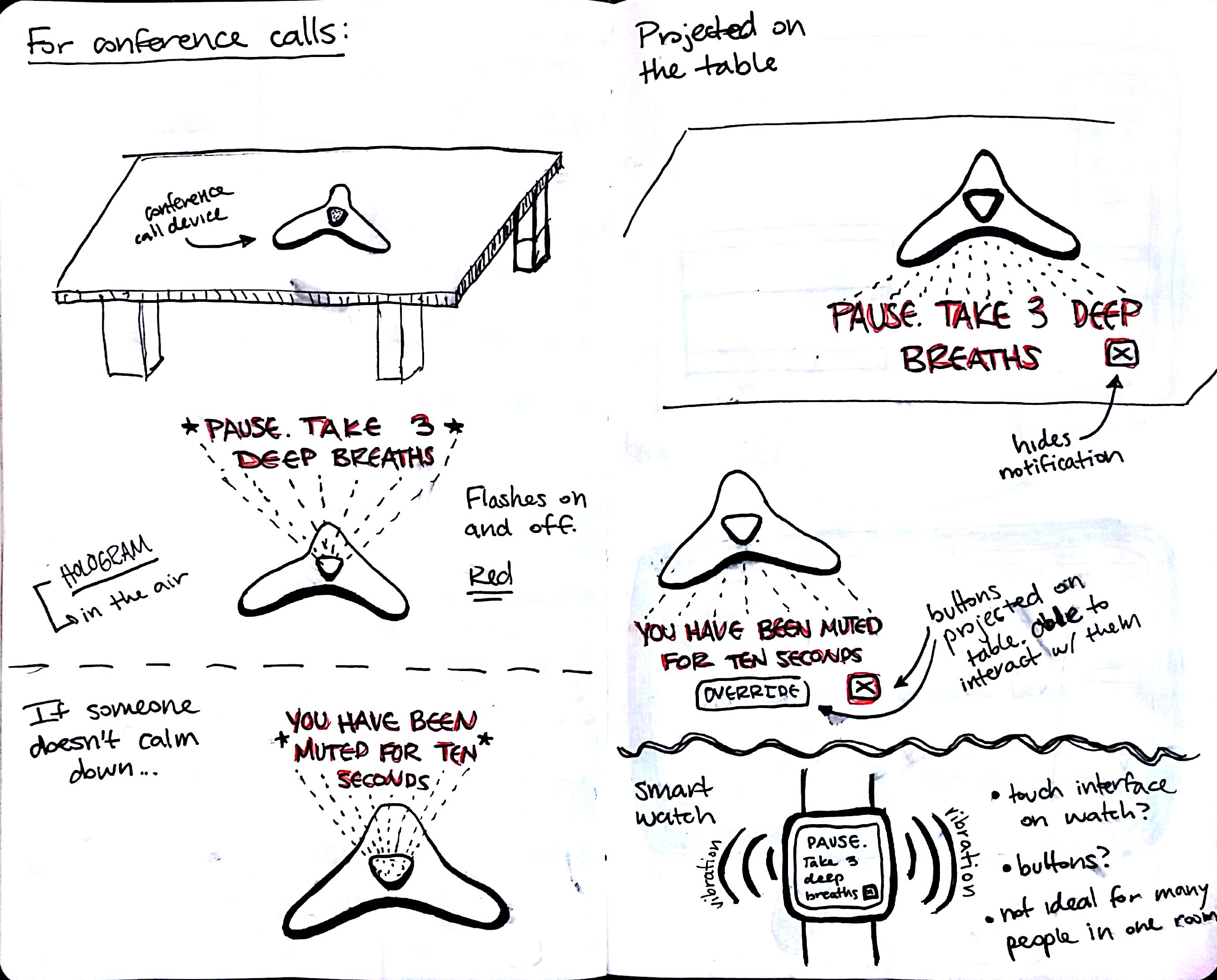 Summary
Outset
Application
Task Analysis
Designs
What We Want